Chapter 10Computational Photography
講者：游惟丞
聯絡資訊：R11922197@ntu.edu.tw
指導教授：傅楸善
Definition
Image analysis and processing algorithms that are applied to one or more
       photographs to create images that go beyond the capabilities of traditional 
       imaging systems
Introduction
Most widespread commercial impact.
Most smartphones has built-in computational photography functions.
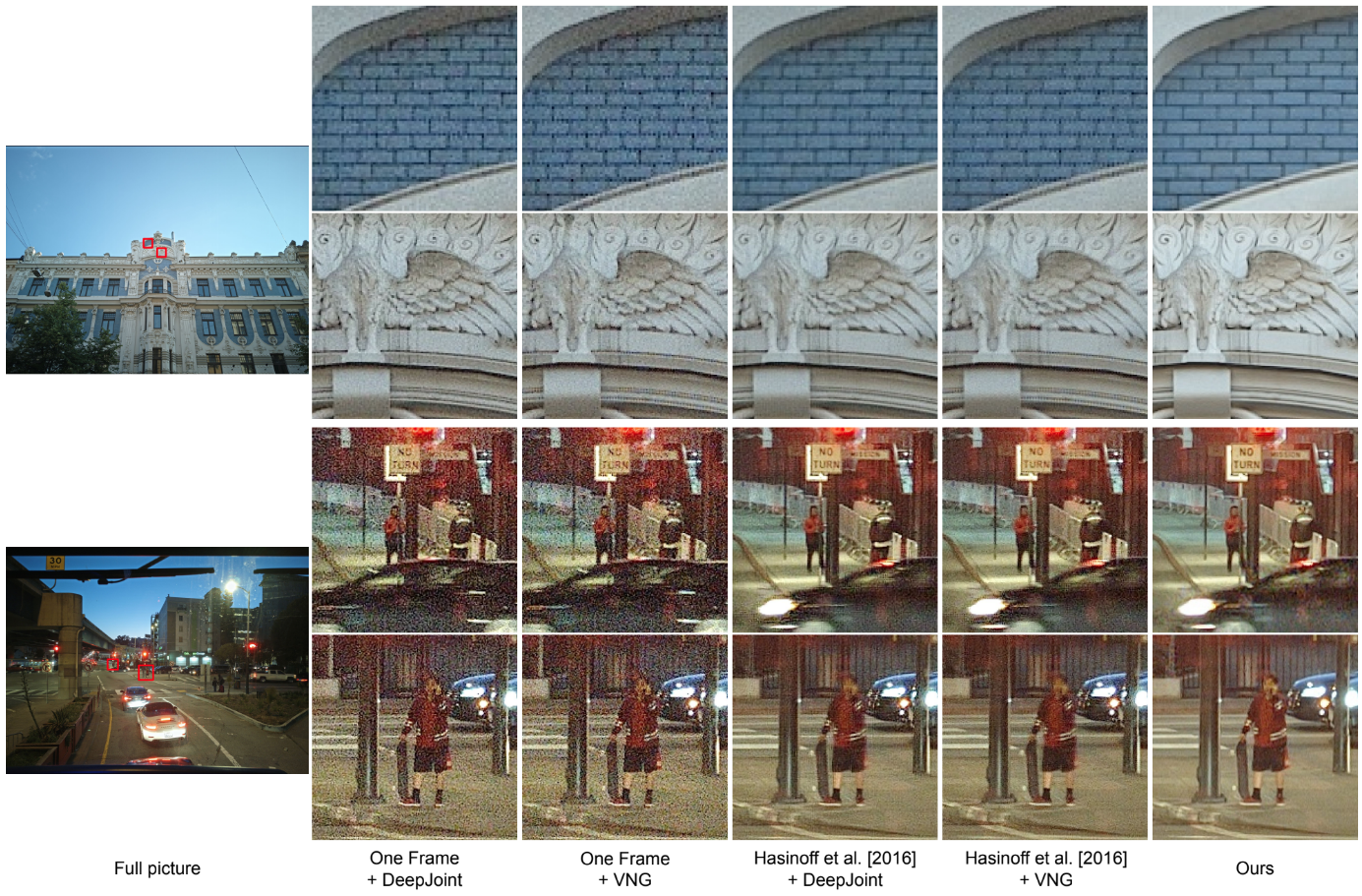 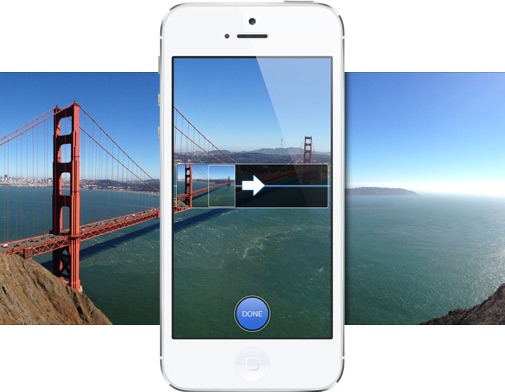 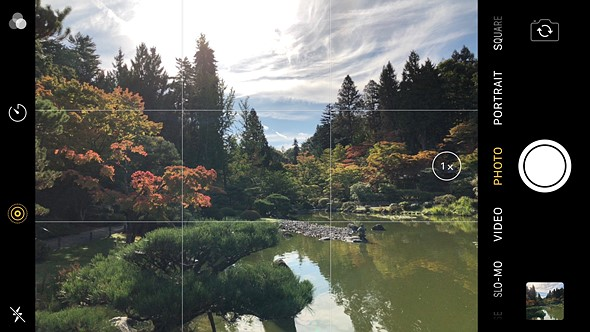 HDR
(High Dynamic Range)
Panoramic
Stitching
Noise Removal
Chapter Structure
10.1 Photometric Calibration
10.2 High Dynamic Range Imaging 
10.3 Super-resolution, Denoising, and Blur Removal
10.4 Image Matting and Compositing
10.5 Texture Analysis and Synthesis
Chapter 10-1Photometric Calibration
Introduction
Before we can successfully merge multiple photographs, we need to characterize the functions that map incoming irradiance into pixel values and also the amount of noise present in each image.
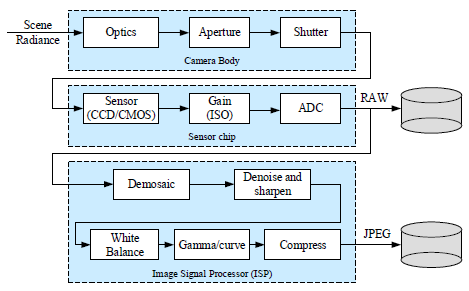 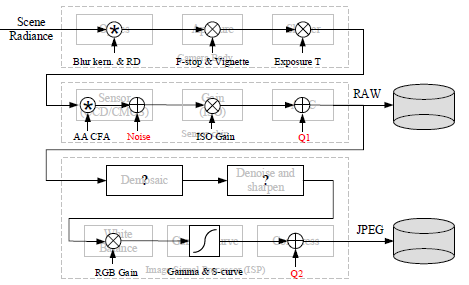 Three components of the imaging pipeline that affect this mapping:

1. Radiometric Response Function 
    Radiometric Response Function Maps photons arriving at the lens into digital  
    values stored in the image file.

2. Vignetting 
    Vignetting darkens pixel values near the periphery of images.

3. Point Spread Function
    Point Spread Function characterizes the blur induced by the lens, anti-aliasing 
    filters, and finite sensor areas
10.1.1 Radiometric Response Function
10.1.1 Radiometric Response Function
ISO: International Standards Organization
Factors affect this mapping:
1. Aperture and Shutter Speed
Global multiplier of incoming light

2. Sensor (Analog to Digital Converter)
Linear gain, set by ISO value
JPEG : Joint Photographic Experts Group
Storing into JPEG… Digital Signal Processor (DSP)

Demosaicing

Sharpening

White Balance

Gamma

Compress
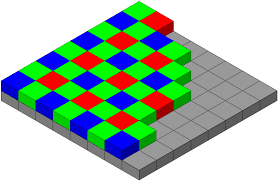 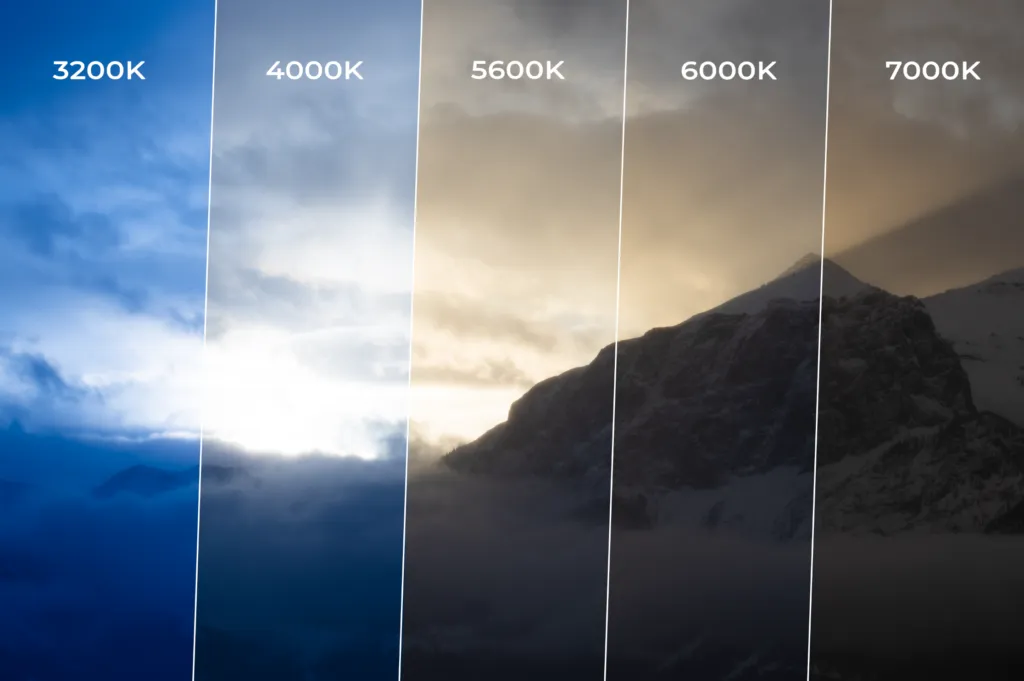 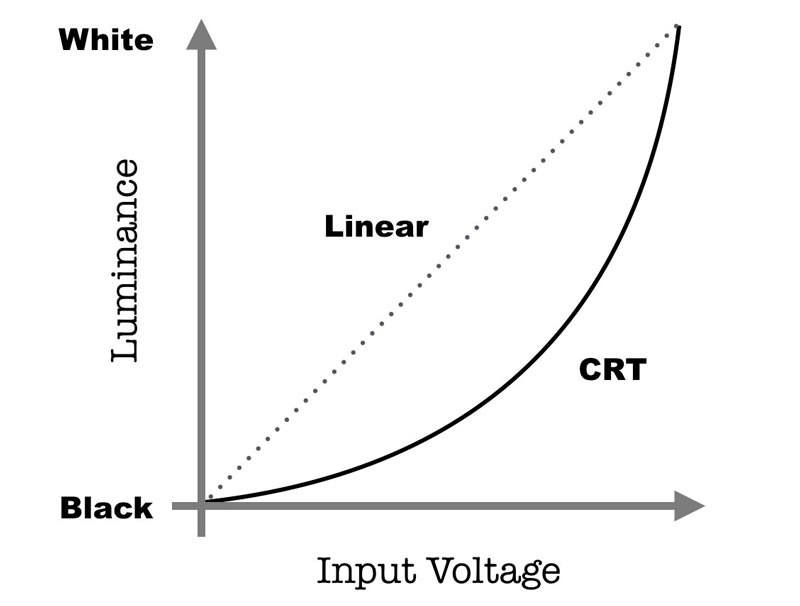 A more practical approach…
Calibrate the camera by measuring correspondences between incoming light and final values.
1. Integrating Sphere  (Expensive)

2. Calibration Chart (Needs uniform lighting)

3. Multiple Exposures

4. International Color Consortium (ICC) Profile
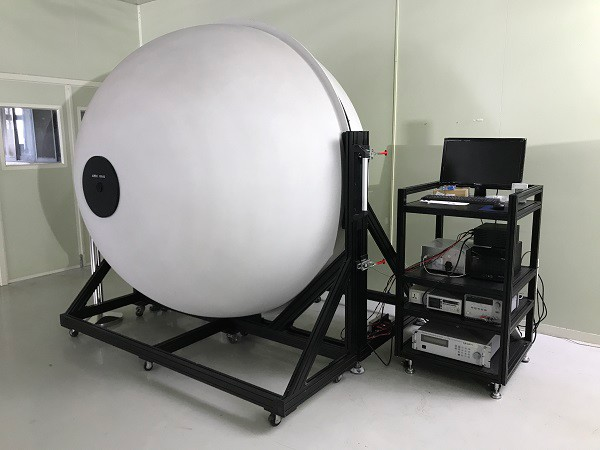 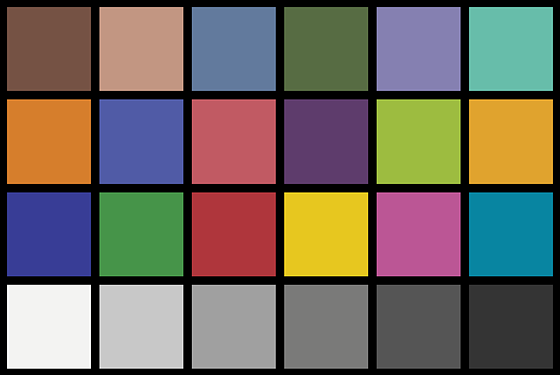 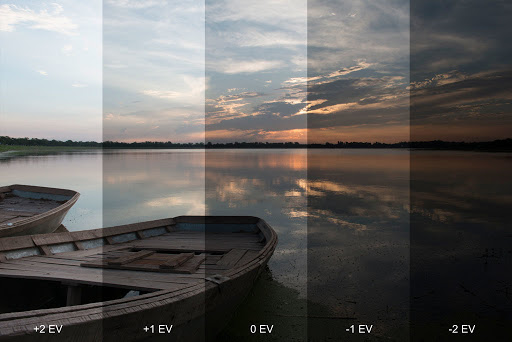 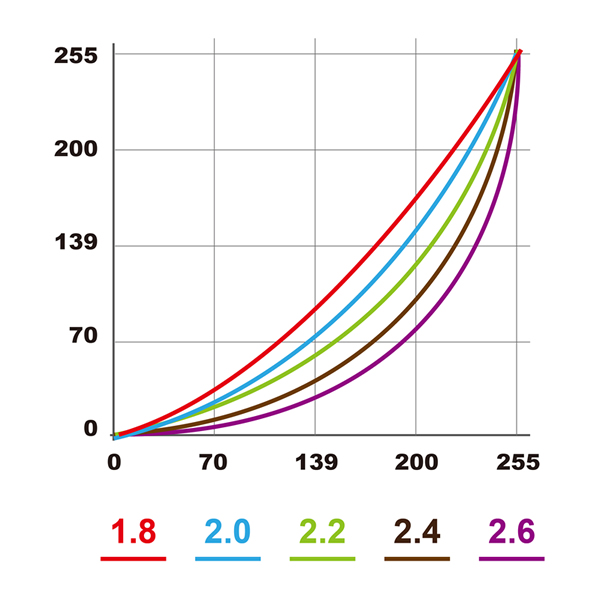 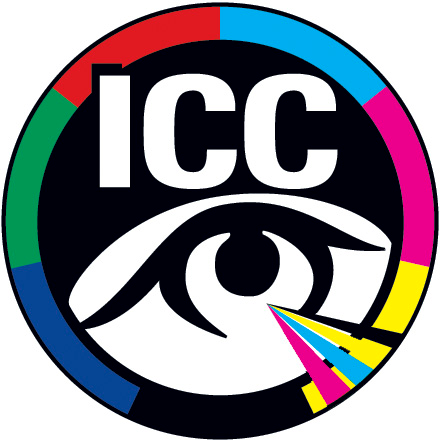 [Speaker Notes: 期末考1]
10.1.2Noise Level Estimation
Noise Level Function
1. Standard Deviation 
2. Noise Level Function 
At independent pixels: temporal variance
Over regions: spatial variance
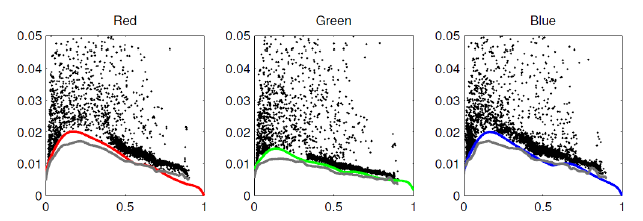 Noise Level depends on:
ISO gain (main factor)
Sensor temperature and other minor factors
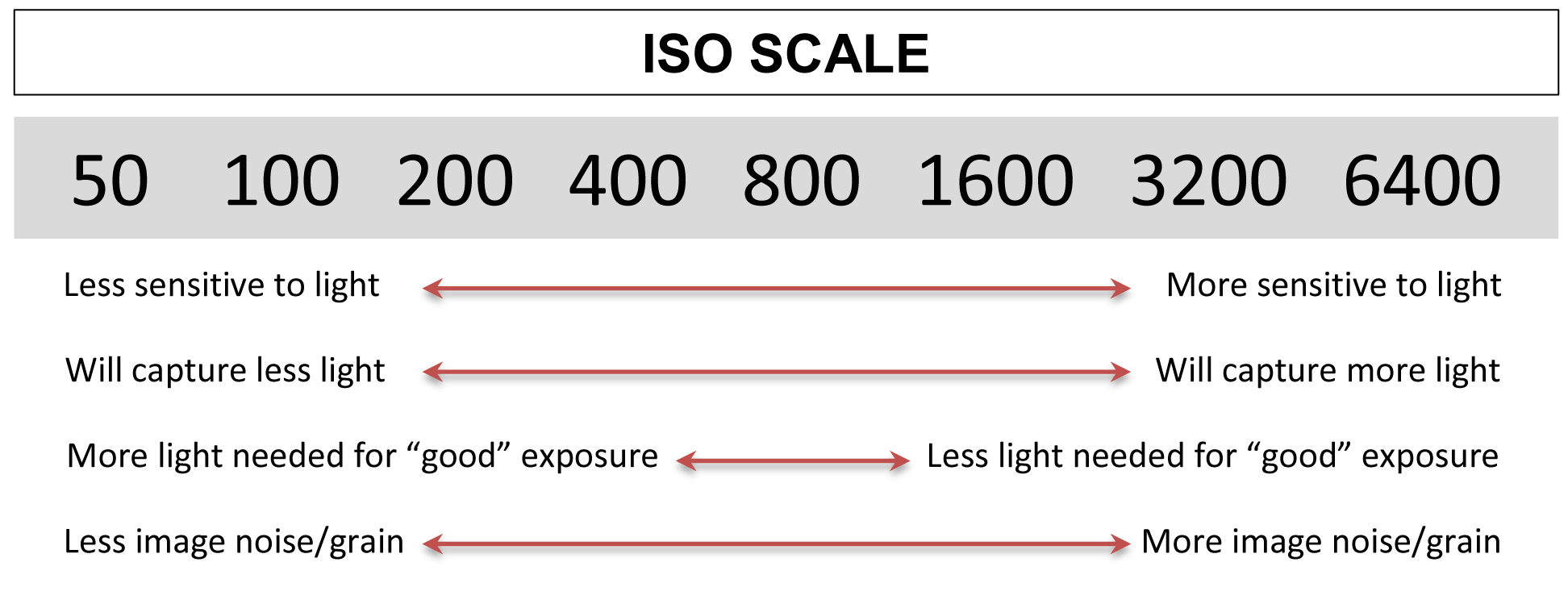 14
10.1.3Vignetting
Vignetting
Definition: 
Vignetting is the darkening of the areas at the border of the photo, especially at large apertures.

Common with wide angle and wide aperture lenses.
Calibration: Integrating Sphere (expensive)
Alternative approaches?
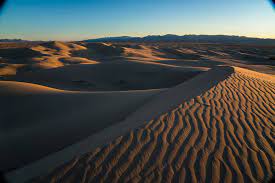 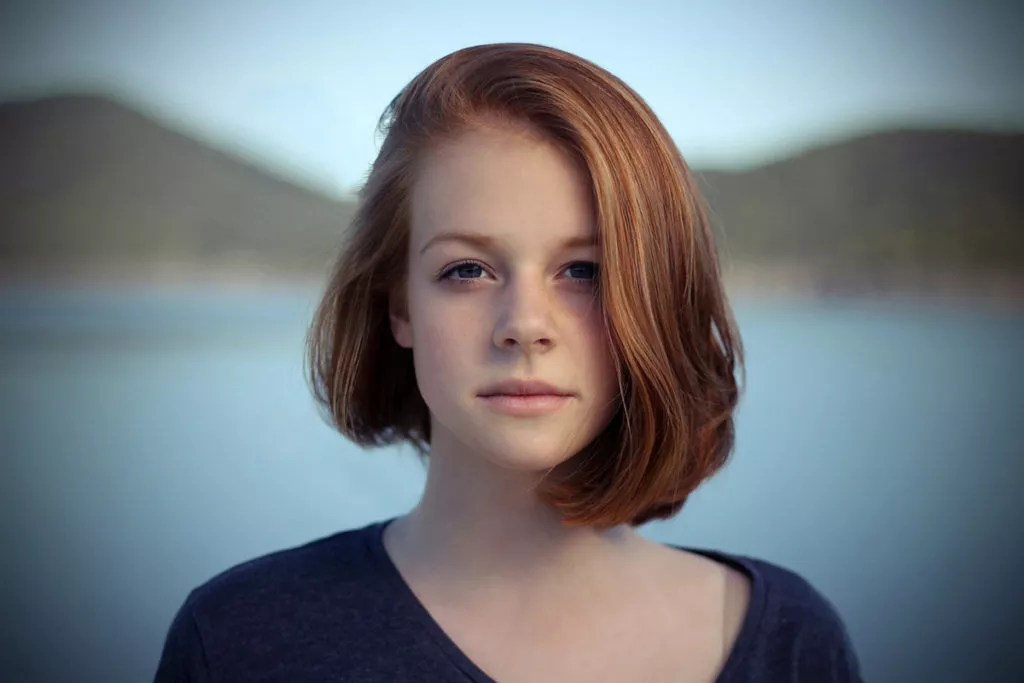 Image links:https://reurl.cc/KMzKa9
Stitch panoramic scene
Assume that the true radiance at each pixel comes from the central portion of each input image. This is easier to do if the radiometric response function is already known (e.g., by shooting in RAW mode) and if the exposure is kept constant.

Single image
Zhang, Lin, Kang (‘06): Segment into smoothly varying regions
Zheng, Yu et al. (‘08): Radial gradients at all the pixels
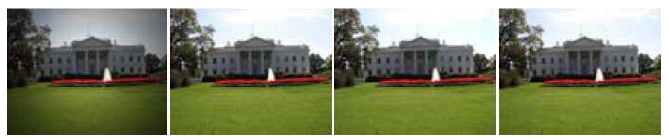 10.1.4Optical Blur (Spatial Response) Estimation
Spatial Response Function
Encodes the optical blur that gets convolved with the incoming image to produce the point-sampled image.

Point Spread Function (PSF) 
a.k.a. Optical Transfer Function
The shape of the convolution kernel
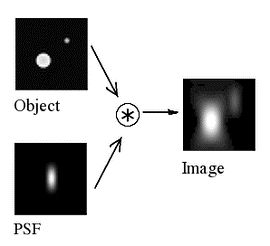 Theory: small light source everywhere
More practical
observe image of long straight lines or bars
slightly slanted edges are preferred
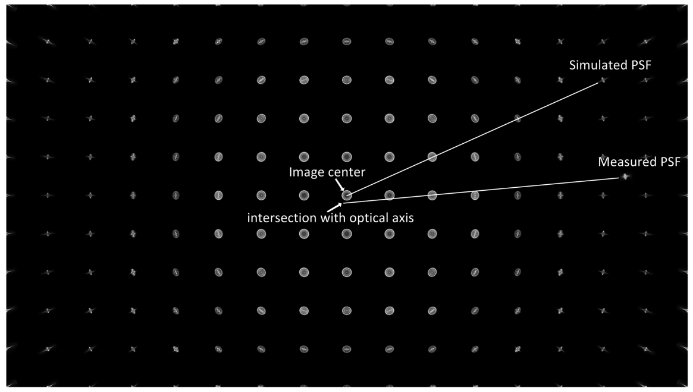 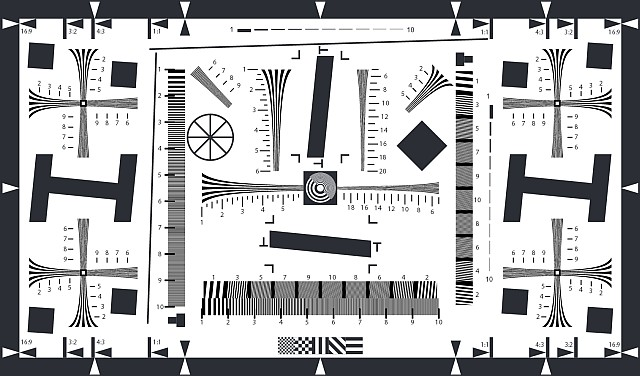 Slanted lines gives us 1D projection of the 2D PSF
It is also called the Line Spread Function (LSF)
We can convert into Fourier domain to plot a Modulation Transfer Function (MTF) chart
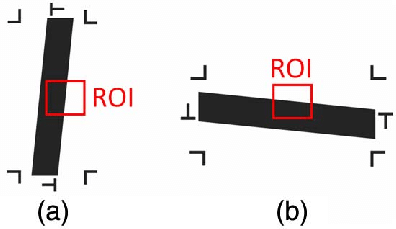 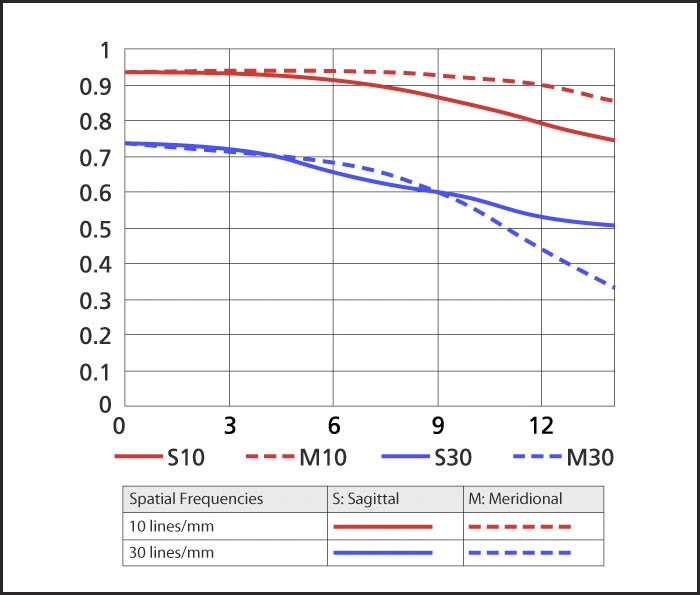 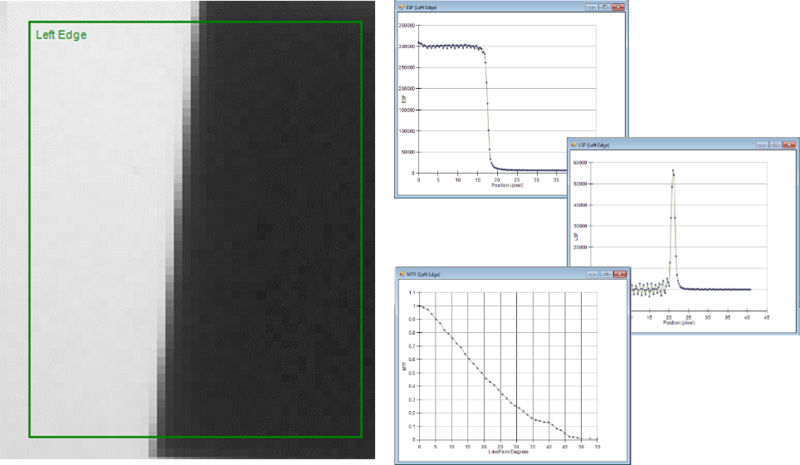 Section 10-2High Dynamic Range Imaging
Introduction
Image taken at different exposures can help you create well-exposed photographs under challenging conditions.
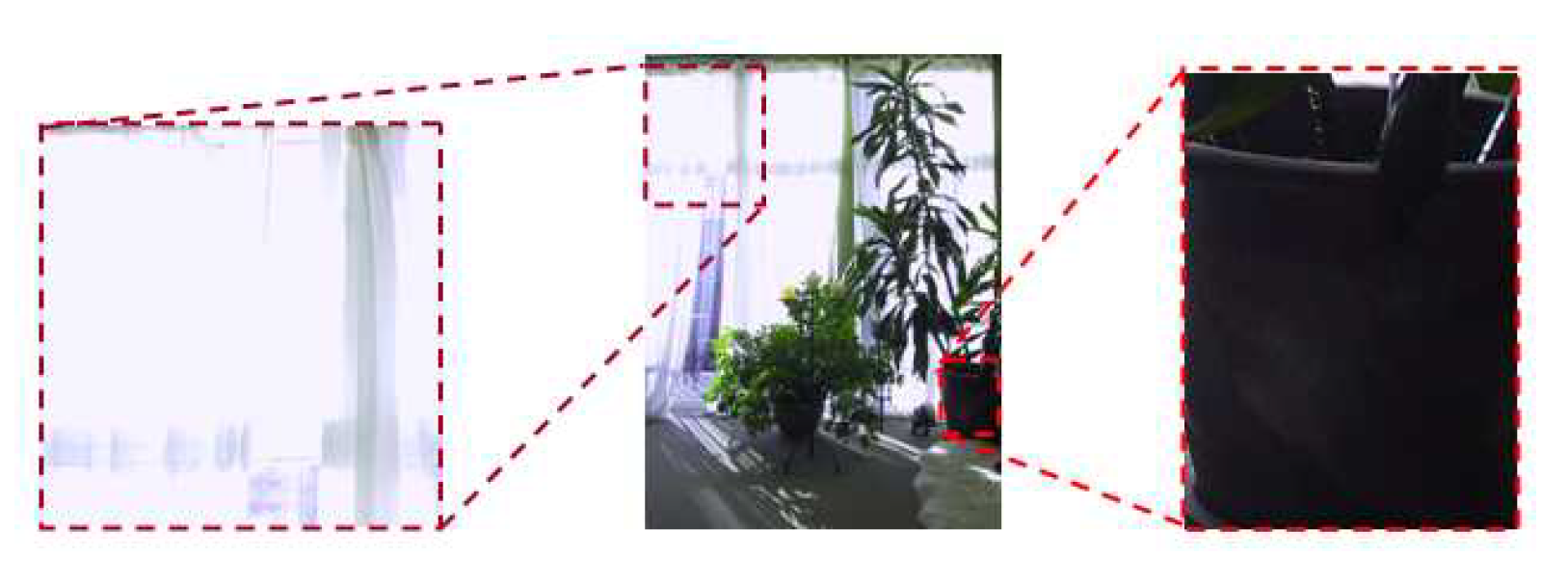 Approach
Simplest: combine pixels from different exposures
Risk of creating contrast reversals and  halos.
More common approach (3 stages)
Estimate the radiometric response function
Estimate a radiance map
Tone map the image into a displayable gamut
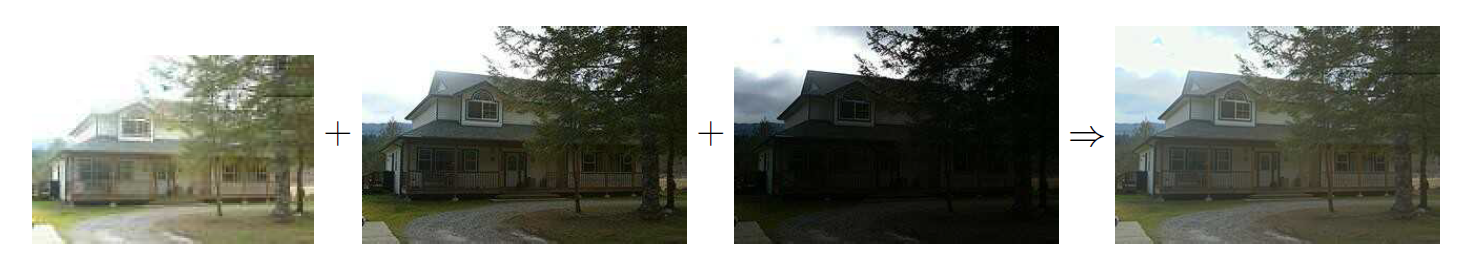 Step 1: Estimate the radiometric response function
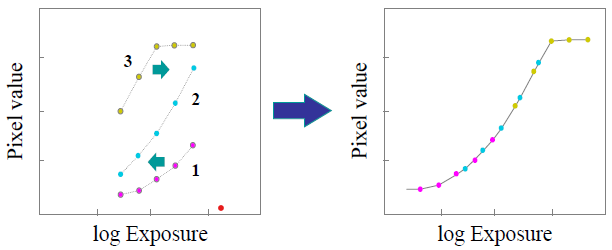 Step 1: Estimate the radiometric response function
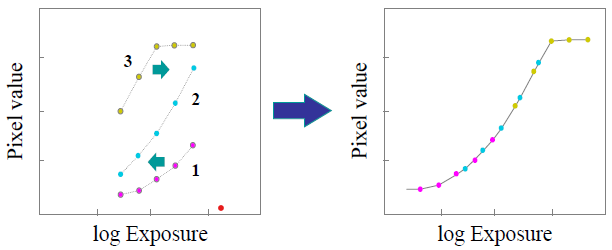 Step 1: Estimate the radiometric response function
Step 1: Estimate the radiometric response function
Step 1: Estimate the radiometric response function
Step 1: Estimate the radiometric response function
Result (Debevec and Malik 1997)
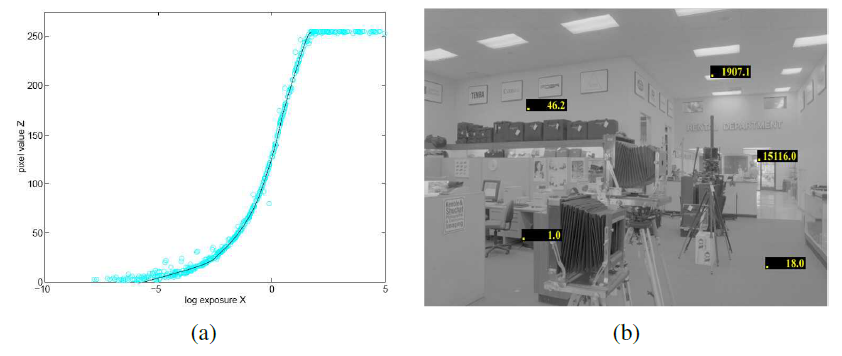 Step 2: Estimate a radiance map
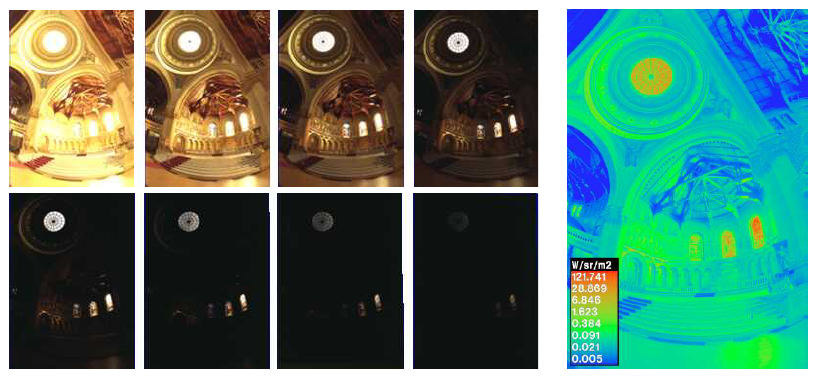 Step 2: Estimate a radiance map
Problem 1: Pixels are noisy
Mitsunaga and Nayar (1996): Emphasize both higher pixel and larger gradients in the transfer function.
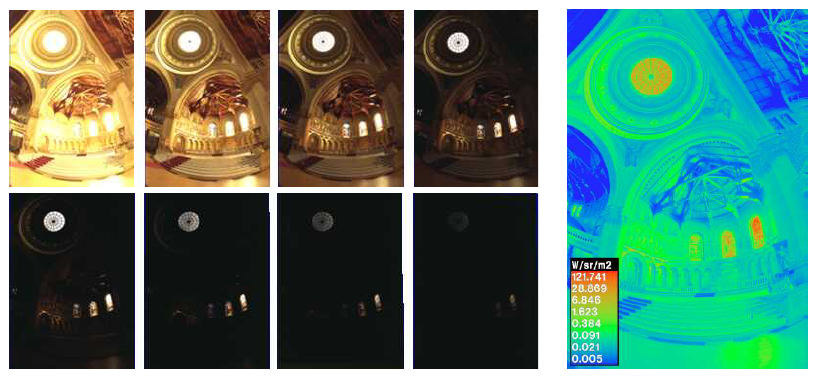 Step 2: Estimate a radiance map
Problem 2: moving objects
Ward (2003): global transform to align
Uyttendaele (2003): combine global registration and local motion estimation (optical flow)
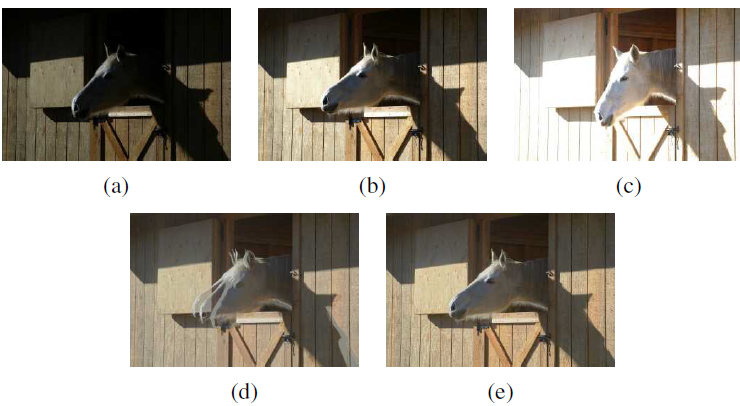 IEEE: Institute of Electrical and Electronics Engineers
HDR Image Formats
Best solution: 32-bit IEEE float
Intermediate: 16-bit float for each channel
10.2.1 Tone Mapping
Introduction
Necessary to display on a lower gamut screen.
Simplest way: global transfer curve
Apply separate to each channel?
Colors become muted (higher-valued color channels contribute less)
Better approach: extract the luminance, and apply the global mapping to the luminance channel.
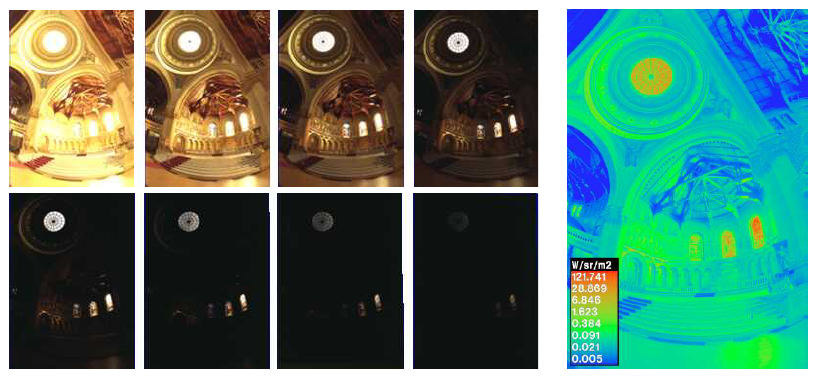 Introduction
Fail to preserve details in regions with widely varying exposure.
Need something similar to dodging and burning
Divide each pixel by the average brightness in a region around that pixel.
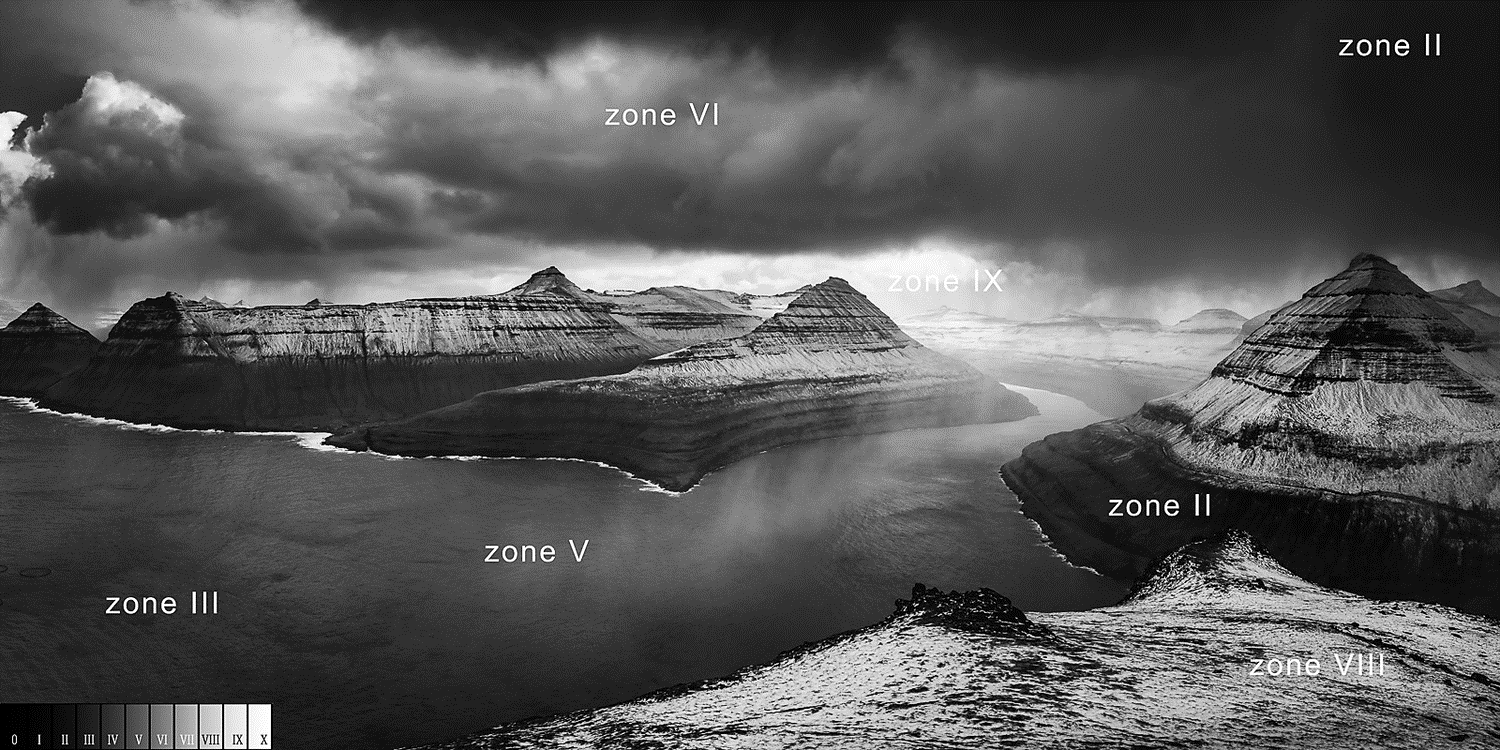 Mathematical Dodge and Burn
Mathematical Dodge and Burn
Mathematical Dodge and Burn
Visible halo in the detail layer around high contrast edges
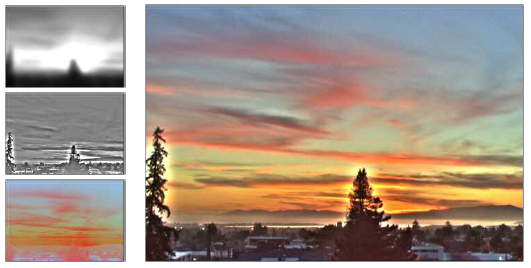 Solution to Halo: edge-preserving filter
Problem: linear filtering is not edge-preserving
Solution 1: Bilateral filtering 
Durand and Dorsey (2002)
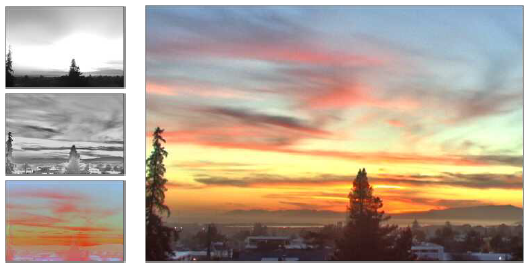 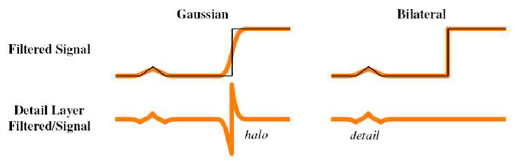 Solution to Halo: edge-preserving filter
Solution to Halo: edge-preserving filter
Solution to Halo: edge-preserving filter
Solution 2: Derivatives
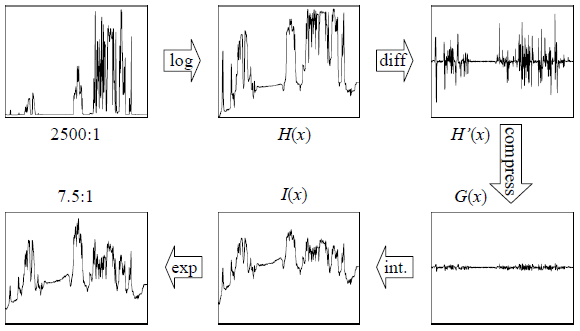 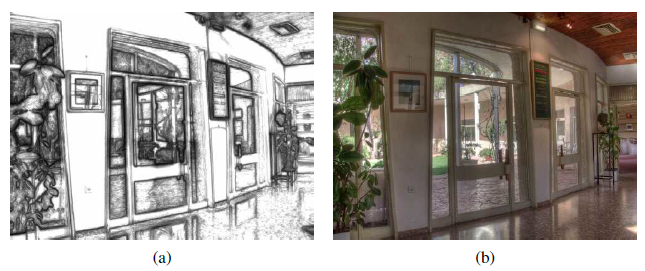 Chapter 10-3Super-resolution, denoising, and blur removal
Introduction
Super-resolution goals…
Higher spatial resolution
Less noise
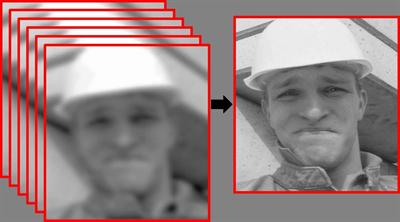 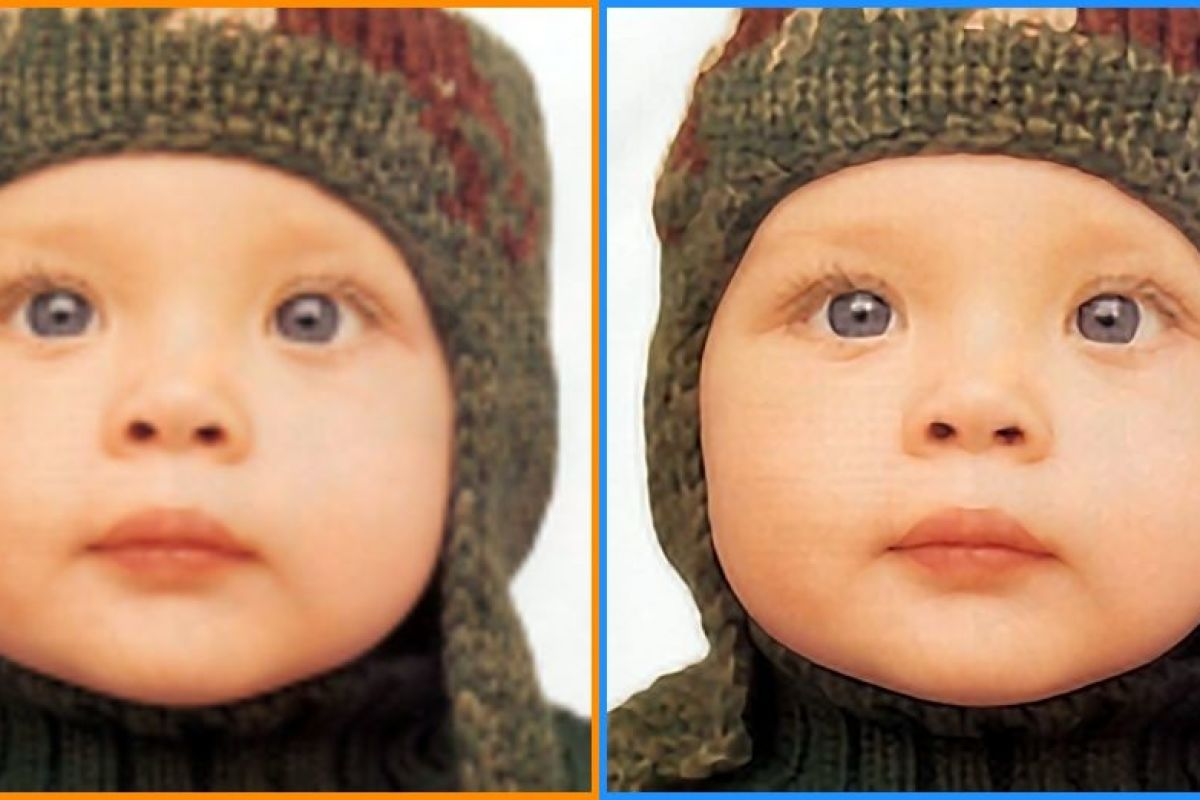 Multi-Image Super Resolution
Multi-Image Super Resolution
Multi-Image Super Resolution
Multi-Image Super Resolution
How well does this work?
Depends on camera optics, motion and PSF estimates.
No image prior  lots of high-frequency noise introduced
Assume some form of image prior
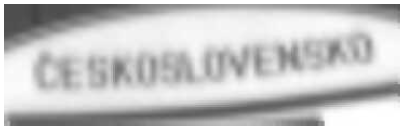 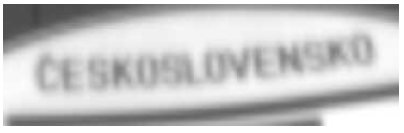 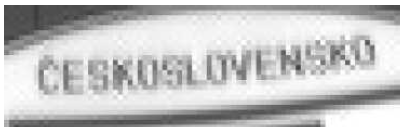 TL: Original, 
TR: Bicubic, 
BL: Maximum Likelihood Estimate
Assume Image Priors
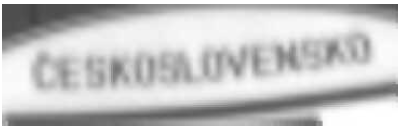 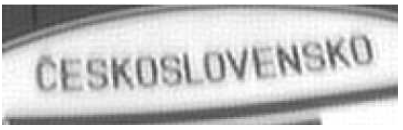 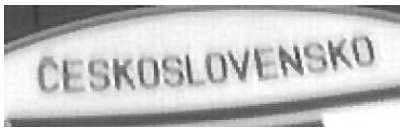 Hallucination
Derivative priors can not hallucinate higher frequency texture or details.
To do this… use training set of examples
Baker and Kanade (’02): use local derivative-of-Gaussian filter response as features and then match parent structure vectors
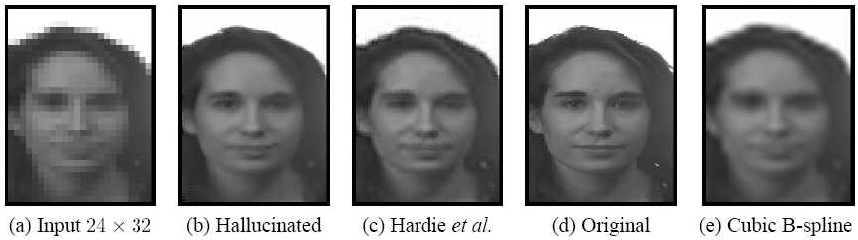 10.3.1Color Image Demosaicing
Demosaicing
Special case of super-resolution, used everyday…
Demosaicing from a color filter array (CFA) into full-color RGB
Artifacts are more visible to the eye
Zippering effect
Color Fringing
Bennett, Uyttendaele (’06): two color model
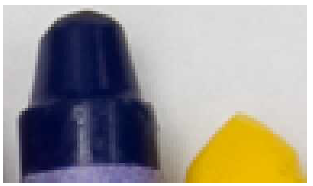 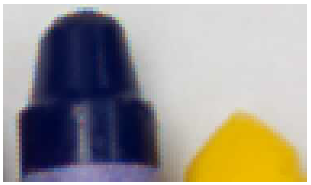 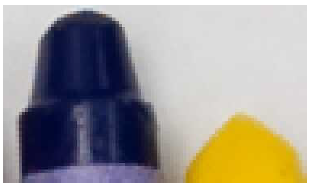 [Speaker Notes: 期末考2]
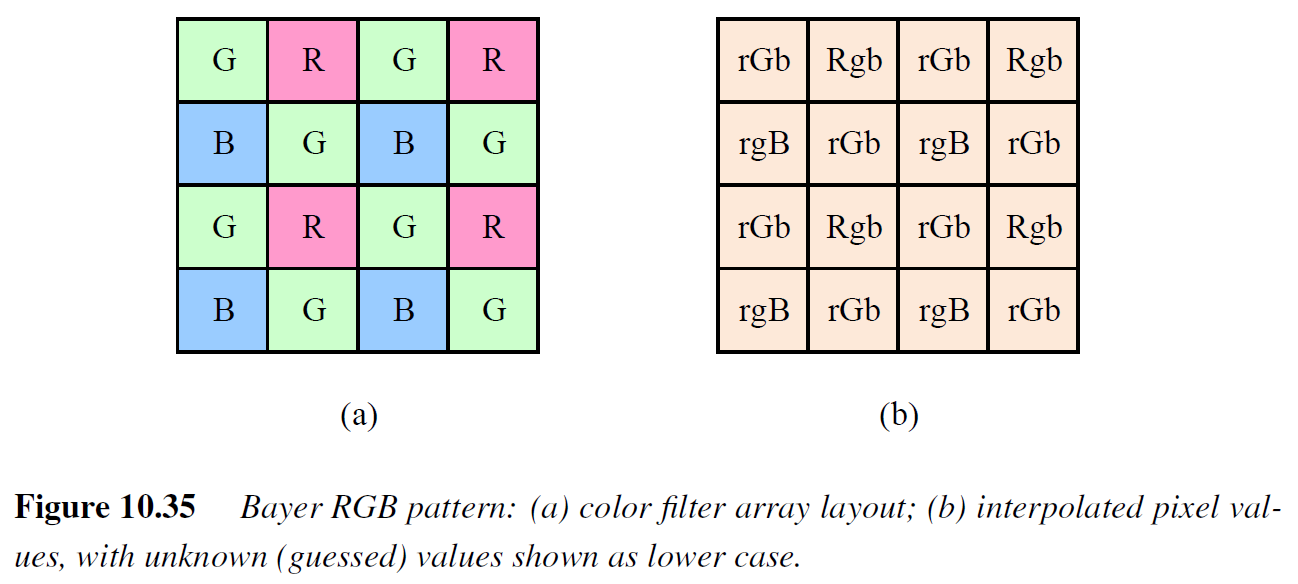 Chapter 10-4Image Matting and Compositing
Introduction
Process of cutting a foreground object out of one image and pasting it against a new background.
Different from segmentation techniques?
Subtle interplay of mixed pixels along the along the boundary
Pull a matte
Estimate a soft opacity channel α and the uncontaminated foreground colors F from the input composite image C.
Equation
10.4.1Blue Screen Matting
Blue Screen Matting
Filming an actor/object in front of constant colored background.
Chuang, Curless (’01): Mishima’s algorithm

Fit two polyhedral surfaces, separating the foreground and background color distributions
Measure a relative distance to measure α
Problem: blue spill
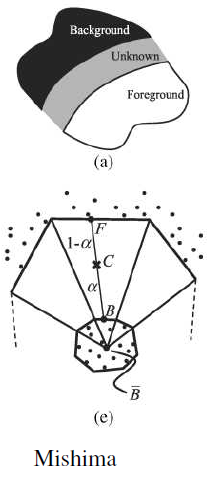 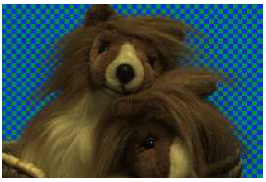 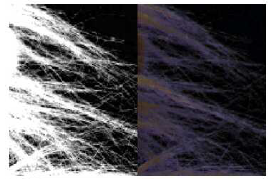 Two Screen Matting
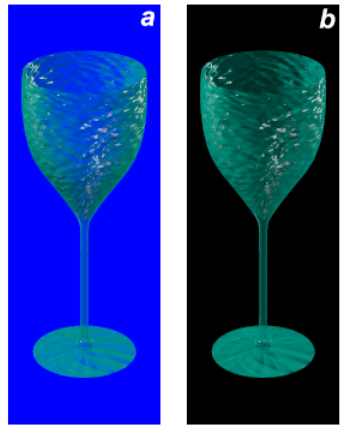 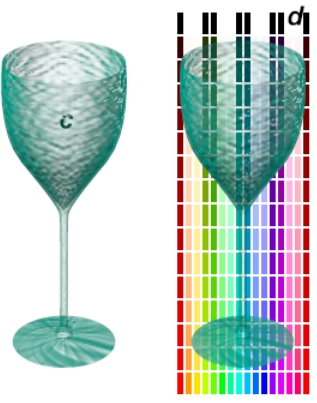 10.4.2Natural Image Matting
Introduction
Nothing known about the background, except a rough segmentation, known as trimap.
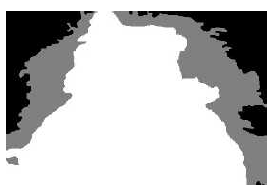 Knockout
Simple algorithm: Knockout
Nearest known foreground and background pixels are determined to produce per-pixel foreground and background color estimate
Background color is adjusted so the measured color C lies on the line between F and B
Opacity α is estimated on per-channel basis
Problem when background consist more than one dominant color
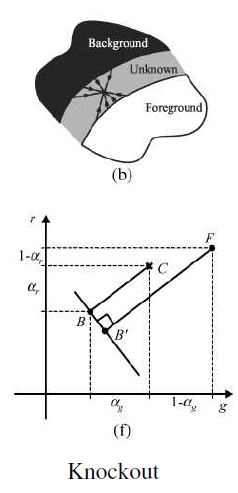 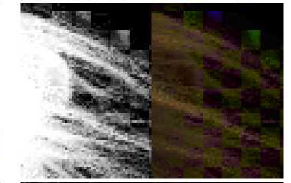 Bayesian
More accurate: treat F and B as distribution sampled over some region

Chuang, Curless (’01)

Use full 3x3 color covariance matrices to model mixture of correlated Gaussians

Matte extraction proceeds in strips starting from known color values growing into the unknown regions

Fully Bayesian
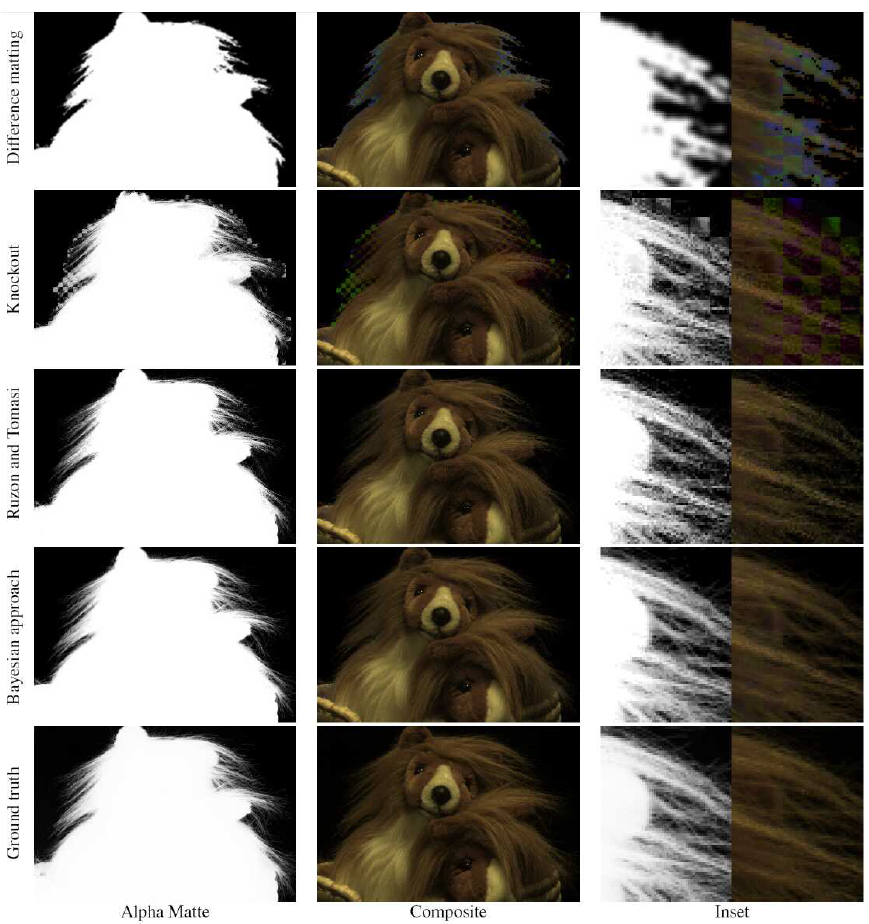 Bayesian
Results
10.4.3Optimization-based Matting
Optimization-based Matting
Alternative to estimating each pixel independently…
Use global optimization to compute a matte that takes into account correlations between neighboring α values
Border Matting
Poisson Matting
Border Matting
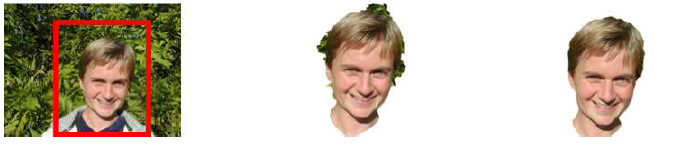 Poisson Matting
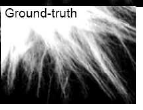 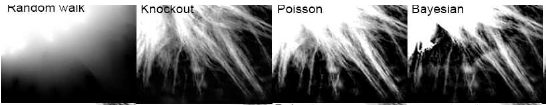 Results
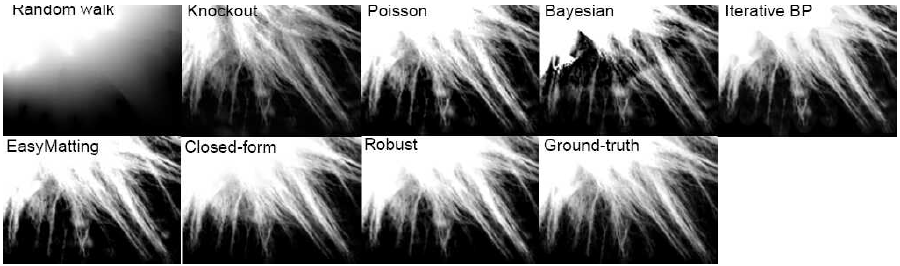 Latest result: http://alphamatting.com
10.4.4 Smoke, Shadow, and Flash Matting10.4.5 Video Matting
Smoke, Shadow, and Flash Matting
Smoke
linear combination of background color and a constant foreground color.
Shadow
pixel is assumed to vary between its fully lit and fully shadowed colors.
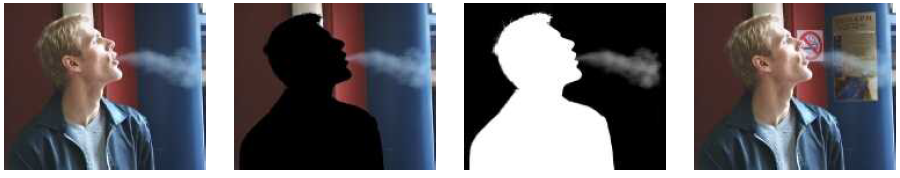 Video Matting
The presence of moving objects can sometimes make the matting process easier
Chuang, Agarwala (‘02)

foreground objects are first remove

resulting background plates are aligned

yield a high quality background estimate
Chapter 10-5Texture Analysis and Synthesis
Introduction
"Given a small sample of a texture, generate a larger similar-looking image."
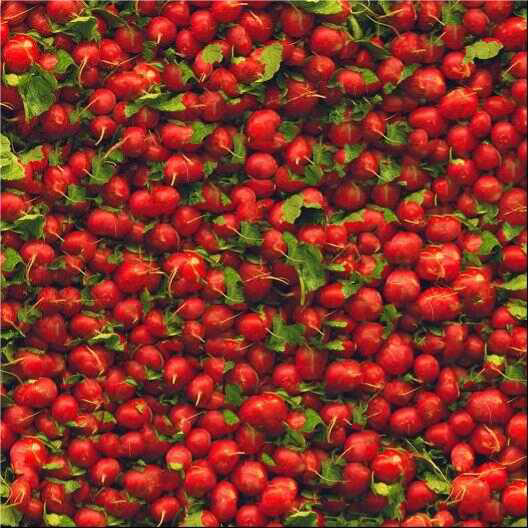 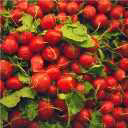 Traditional Approach
Match the spectrum of the source image while generating shaped noise.  Spatial correlations
The distributions of the responses at different frequencies must also match.
Exemplar-Based
Generate texture pixels by looking for neighborhoods in the source texture.
Can be repeated down or around the periphery when filling holes.
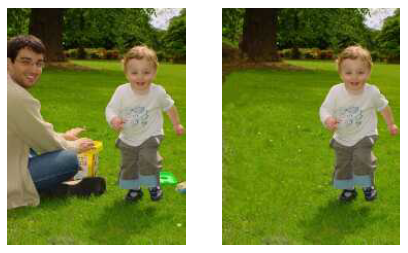 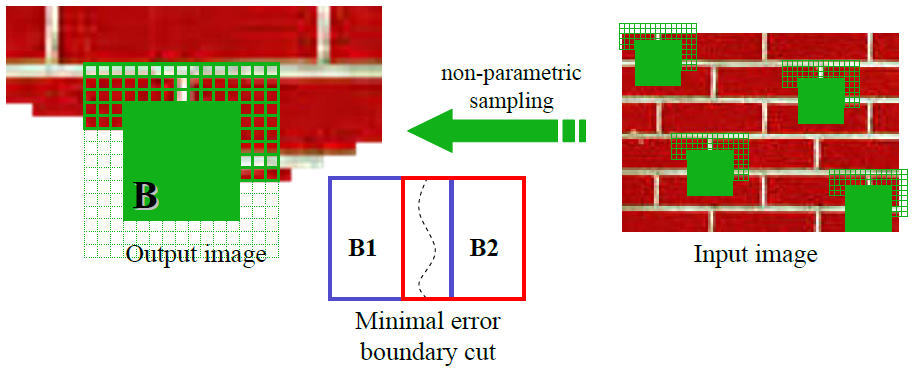 Thank You Very Much